স্বাগতম
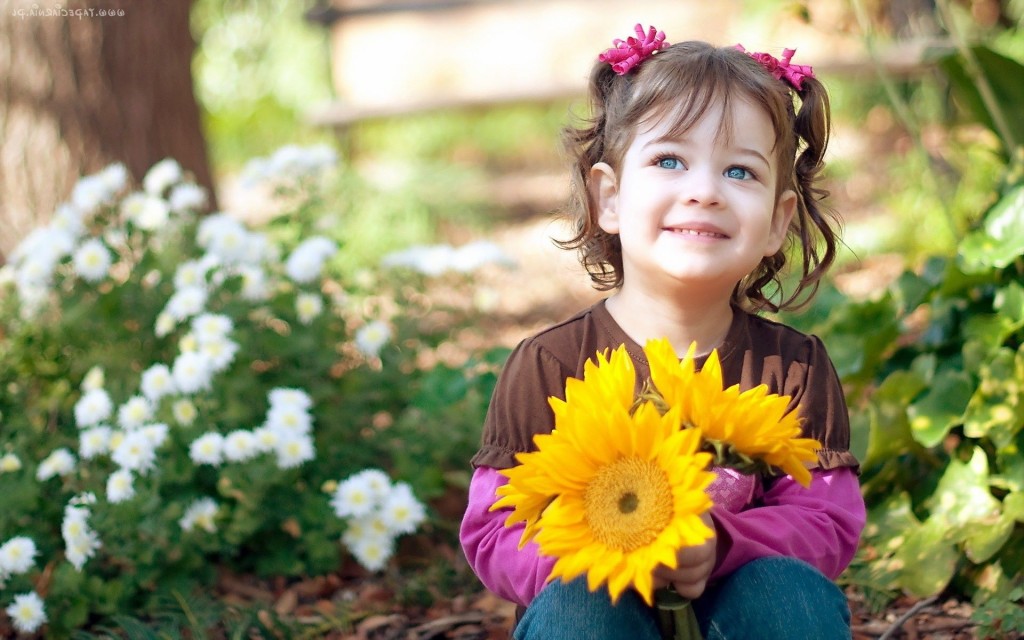 পরিচিতি
উত্তম কুমার হালদার 
সহকারী শিক্ষক,
বুড়িরডাংগা মাধ্যমিক বিদ্যালয়, 
মোংলা,বাগেরহাট। 
আলাপন-০১৯১১-১৬২৬৩৮  
ই-মেইলঃuttamhalder83@gmail.com
শ্রেণিঃ ৯ম
বিষয়ঃ হিসাববিজ্ঞান
অধ্যায়ঃ 3য় 
সময়ঃ 50 মিনিট
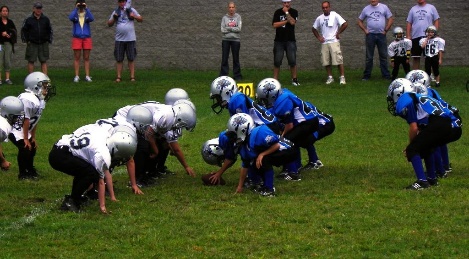 দাতা
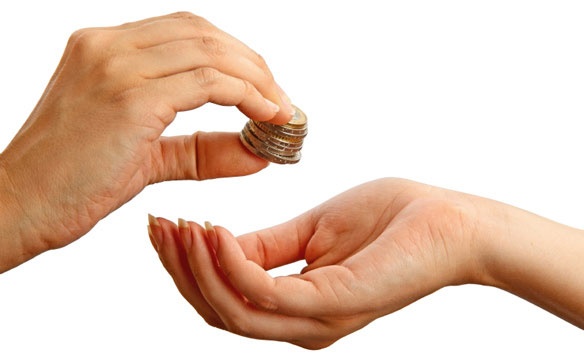 গ্রহীতা
দু’টি পক্ষ
লেনদেন
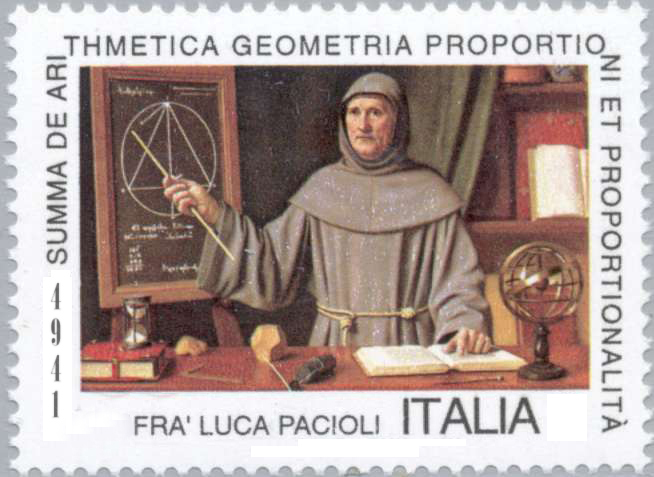 লুকা প্যাসিওলি
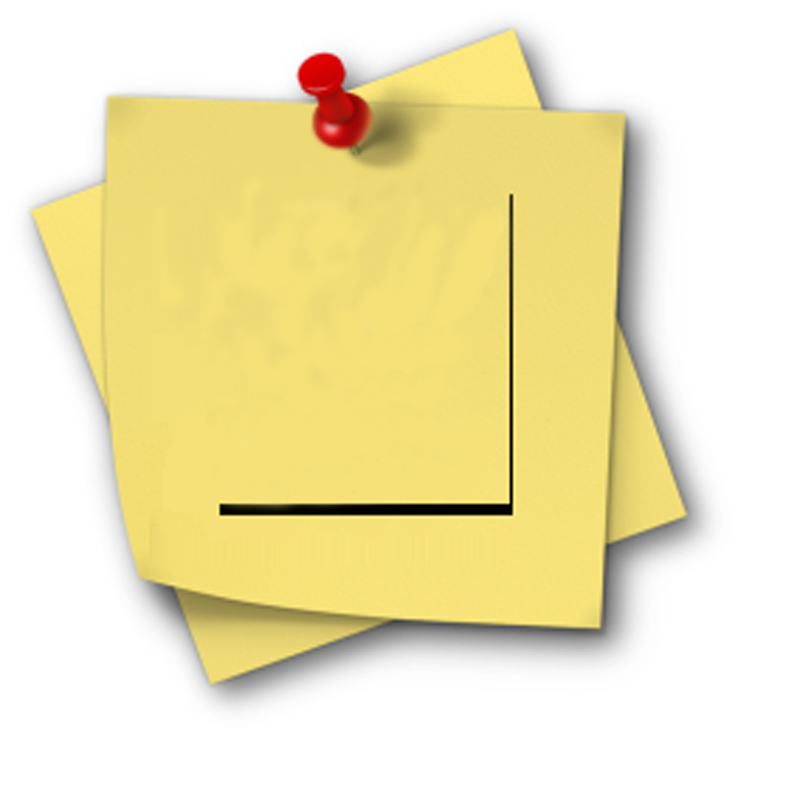 দু’তরফা দাখিলা    পদ্ধতির ধারণা এবং এর মূলনীতি ও সুবিধা
শিখনফল
এ পাঠ শেষে শিক্ষার্থীরা …

 দু’তরফা দাখিলা পদ্ধতি কী বলতে পারবে।
 দু’তরফা দাখিলা পদ্ধতির উদ্ভাবক কে চিহ্নিত করতে 	পারবে।
 দু’তরফা দাখিলা পদ্ধতির মূলনীতি ব্যাখ্যা করতে পারবে।
 দু’তরফা দাখিলা পদ্ধতির সুবিধা বিশ্লেষণ করতে পারবে।
গ্রহণকারী
দু’তরফা দাখিলা পদ্ধতির ধারণা
দাতা (ক্রেডিট)
গ্রহীতা (ডেবিট)
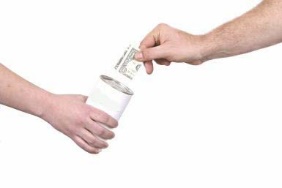 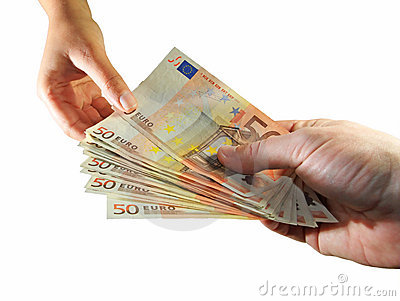 সুবিধা
প্রদানকারী
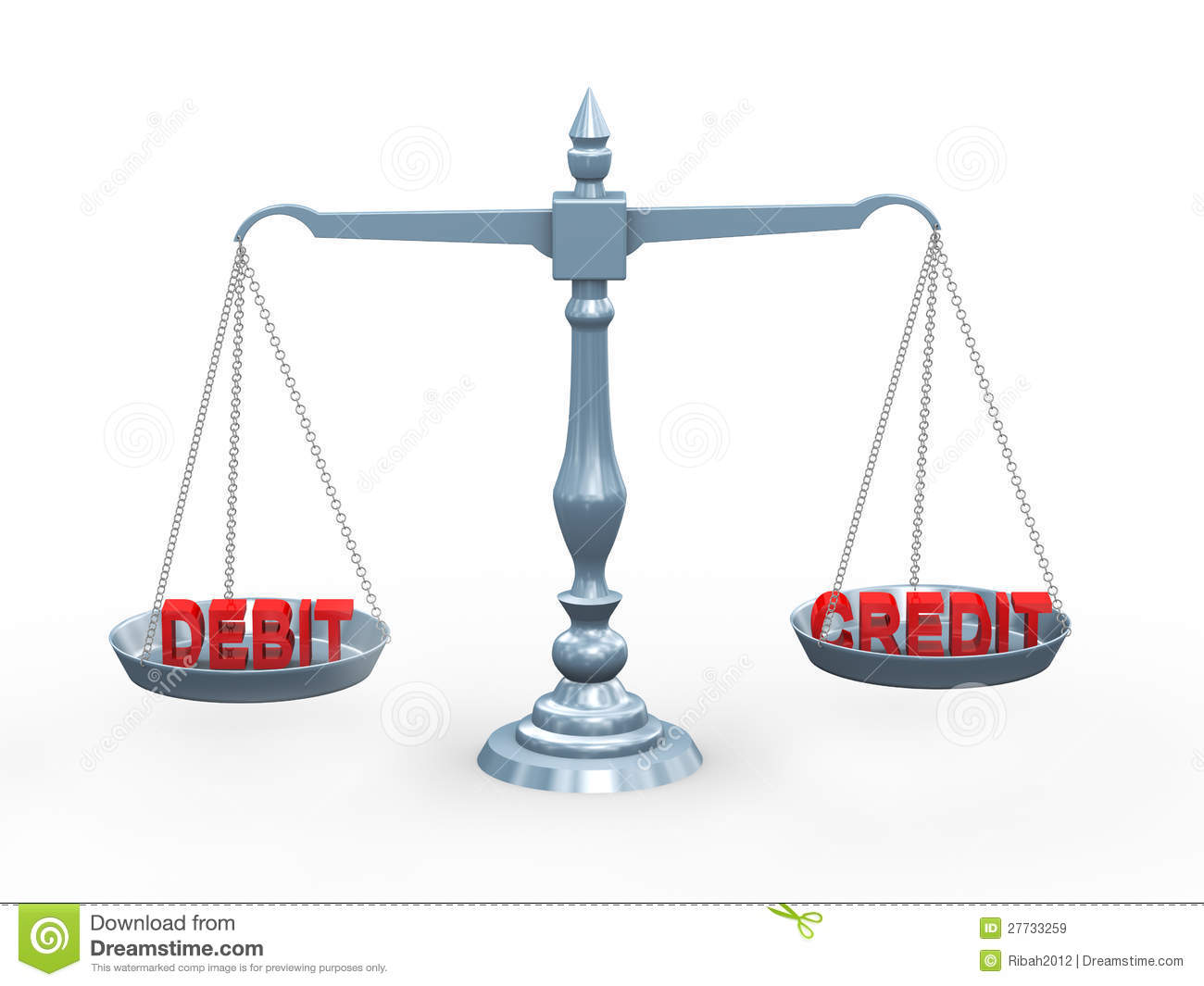 ডেবিট (টাকা)= ক্রেডিট (টাকা)
দু’তরফা দাখিলা পদ্ধতির উদ্ভাবক
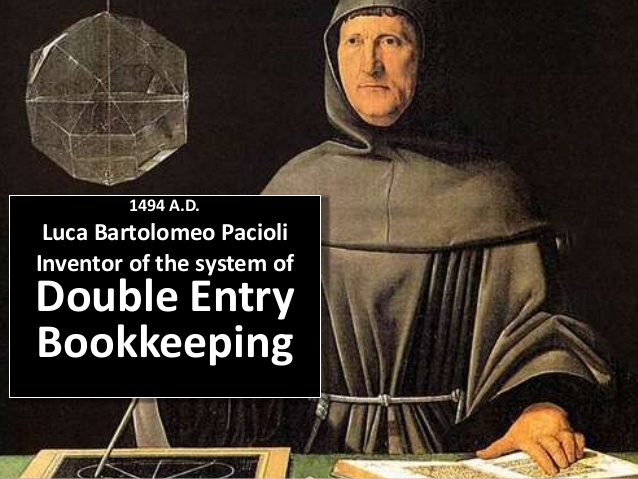 লুকা প্যাসিওলি
ইতালীয় গনিতবিদ।
দু’তরফা দাখিলা পদ্ধতির জনক।
লিখিত বইয়ের নাম “সুম্মা ডি এরিথমেটিকা জিওমেট্রিয়া 	প্রপোরশনিয়েট প্রপোরশনালিটা।”
১৪৯৪ সালে গ্রন্থটি লিখেন।
দ্বৈত সত্বা
দাতা ও গ্রহীতা
সামগ্রিক ফলাফল
দু’তরফা দাখিলা পদ্ধতির মূলনীতি বা বৈশিষ্ট্য
সমান অংকের আদান প্রদান
ডেবিট ও ক্রেডিট করা
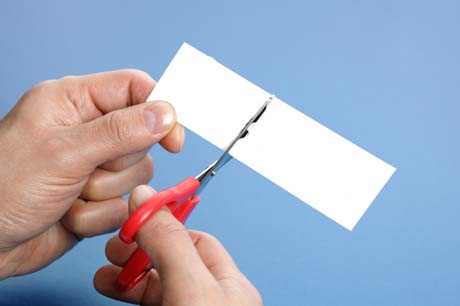 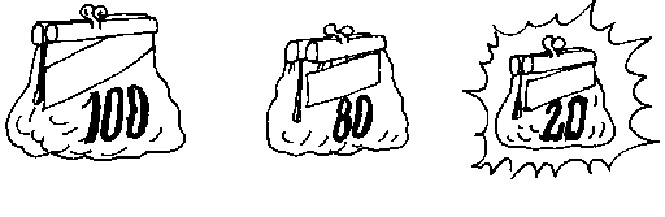 ব্য য়
-
=
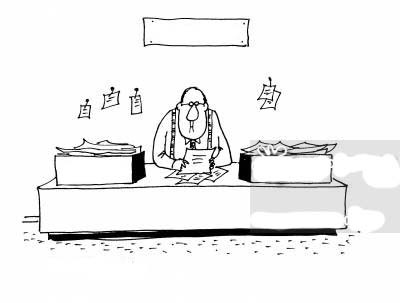 ABC Co.
ব্যয়
লাভ
আয়
লাভ লোকসান নিরূপণ
দেনা
পাওনা
আর্থিক অবস্থা নিরূপণ
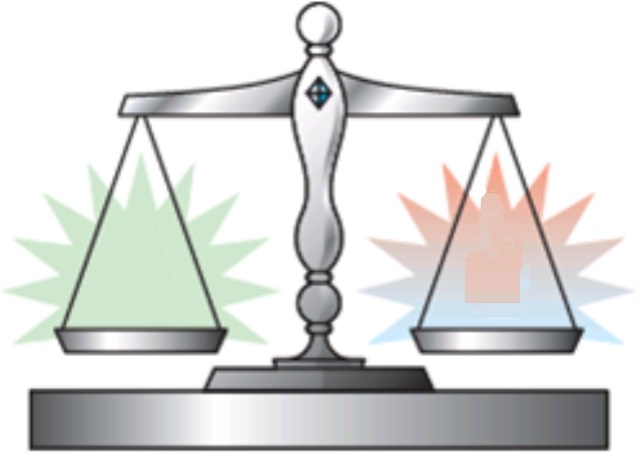 L+E
A
দেনা পাওনার পরিমাণ নির্ণয়
ব্যয় নিয়ন্ত্রণ
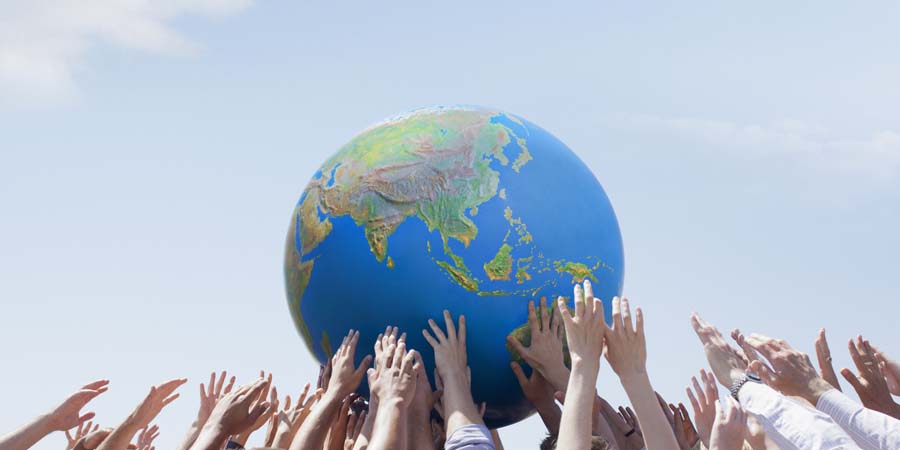 DOUBLE
ENTRY
সঠিক কর নির্ধারণ
সহজ প্রয়োগ
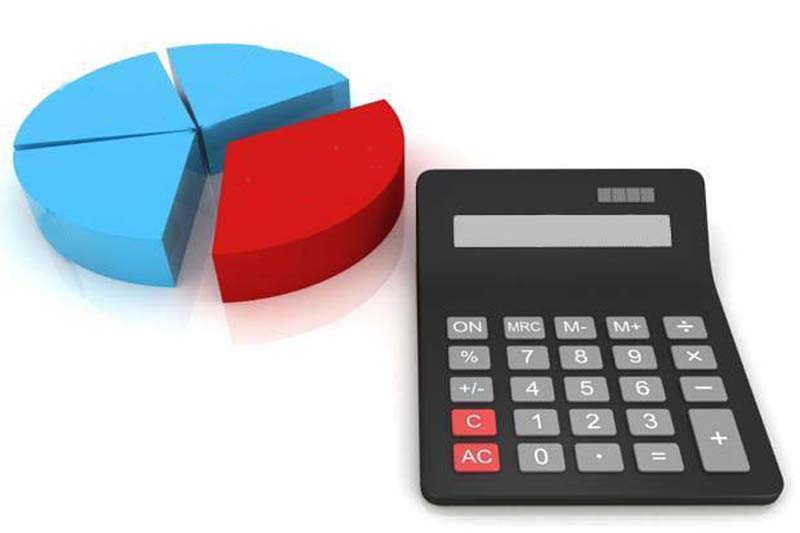 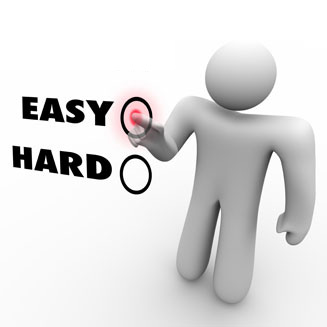 শুল্ক
ভ্যাট
কর
কর
আয়কর
২৬৮৭.00
দু’তরফা
দাখিলা
সার্বজনীন স্বীকৃত
দু’তরফা দাখিলা পদ্ধতির সুবিধা
দলগত কাজ
“হিসাবের সঠিক ফলাফল ও প্রকৃত আর্থিক অবস্থা জানার জন্য দু’তরফা দাখিলা পদ্ধতির কোন বিকল্প নেই”- ব্যাখ্যা কর।
মূল্যায়ন
১। দু’তরফা দাখিলা পদ্ধতি কী?
২। দু’তরফা দাখিলা পদ্ধতির জনক কে?
৩। লুকা প্যাসিওলি লিখিত বইটির নাম কী?
৪। প্রতিটি লেনদেনে কয়টি হিসাব খাত থাকে?
বাড়ির কাজ
“দু’তরফা দাখিলা পদ্ধতি একটি সর্বজন স্বীকৃত হিসাব পদ্ধতি”-ব্যাখ্যা কর
ধন্যবাদ
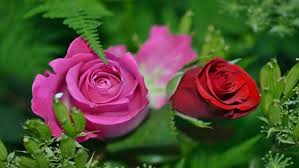